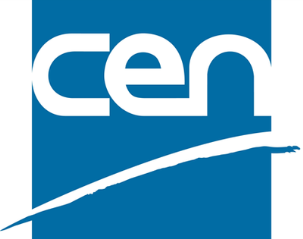 Infrastructures for transmissionof electronic invoices
E-invoicing Training conference
Nicosia, October 30, 2017
Fred van Blommestein
This presentation expresses the position of the above mentioned presenter. Not of CEN.
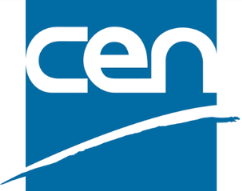 E-mail
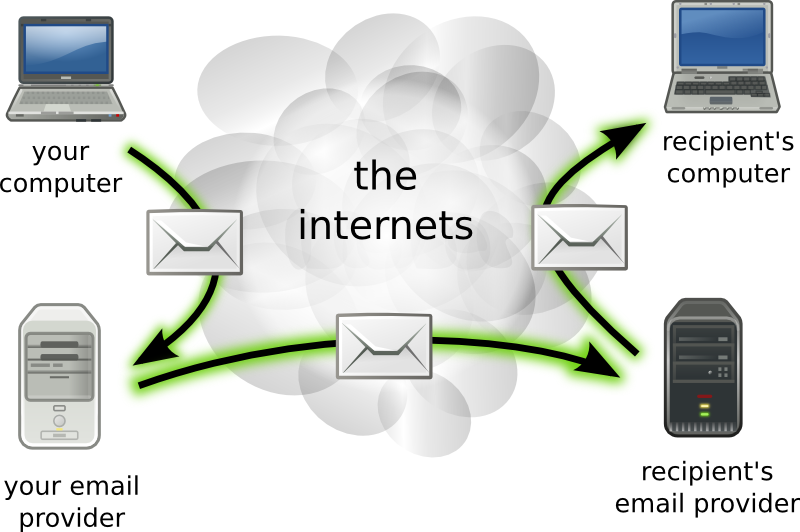 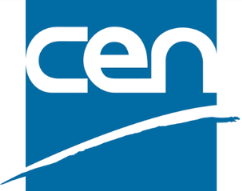 E-mail
Spammers use fake domain names
Phishers send fake invoices
E-mail ‘in transit’ can be eavesdropped
This happens on a large scale!
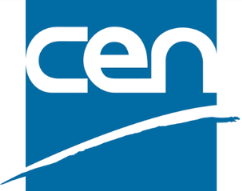 E-mail
For standard e-mail no guarantee can be given for authenticity and integrity of invoice or invoicer

(But can it be given for paper invoices?)
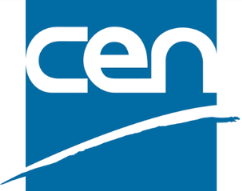 Security is possible
DNSSEC, DANE, SPF DKIM and STARTTLS
PGP/SMIME
	
	(but nobody uses these mechanisms)
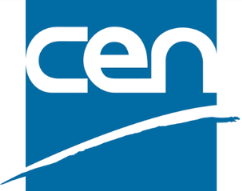 The “4-corner” model
Sender
Trading Entity
Receiver
Trading Entity
ERP / 
e-invoicing SW/
BSP
ERP / 
e-invoicing SW/
BSP
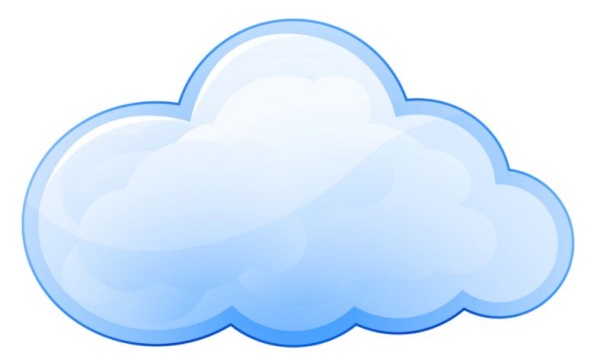 Access Point
Invoice
Access Point
Peppol
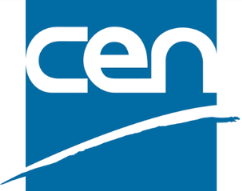 Peppol SMP
Invoice
SML/SMP
The “phone book”
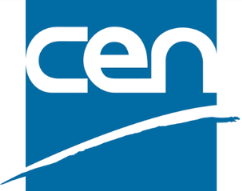 Signing
Public
Key

Sender
Certificate

Sender
Private Key

Sender
------714A286D976BF3E58D9D671E37CBCF7C
Content-Type: application/x-pkcs7-signature; name="smime.p7s"
Content-Transfer-Encoding: base64
Content-Disposition: attachment; filename="smime.p7s"

MIIB6gYJKoZIhvcNAQcCoIIB2zCCAdcCAQExCzAJBgUrDgMCGgUAMAsGCSqGSIb3DQEHATGCAbYwggGyAgEBMIGcMIGOMQswCQYDVQQGEwJVUzEOMAwGA1UECBMFVGV4YXMxFDASBgNVBAcTC1NhbiBBbnRvbmlvMQ0wCwYDVQQKEwRVVFNBMQswCQYDVQQLEwJDUzEXMBUGA1UEAxMOYWkuY3MudXRzYS5lZHUxJDAiBgkqhkiG9w0BCQEWFWp1bGlldEBhaS5jcy51dHNhLmVkdQIJAMvyApGmAWbKMAkGBSsOAwIaBQCggbEwGAYJKoZIhvcNAQkDMQsGCSqGSIb3DQEHATAcBgkqhkiG9w0BCQUxDxcNMDcwMjEyMjI1ODU4WjAjBgkqhkiG9w0BCQQxFgQUdBfDe/KmnhmYA9DILxfq/zKlvwEwUgYJKoZIhvcNAQkPMUUwQzAKBggqhkiG9w0DBzAOBggqhkiG9w0DAgICAIAwDQYIKoZIhvcNAwICAUAwBwYFKw4DAgcwDQYIKoZIhvcNAwICASgwDQYJKoZIhvcNAQEBBQAEQFbJ+8cZivvgvrjj8l1QbK2o7gWdWBM9yav6NJR2eBVj3hKGaKQ+7JNbygcqtVcMDIo1jSpsZas33BvhocwGOqs=

------714A286D976BF3E58D9D671E37CBCF7C--
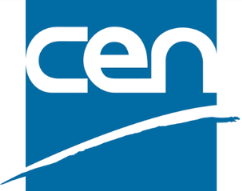 Peppol security
MDN
MDN
https
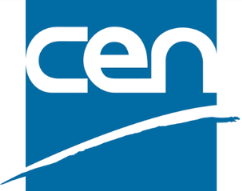 Peppol security
PEPPOL guarantees:
Integrity of invoices between access points
Including delivery confirmation
Plus guarantee on authenticity of the sender
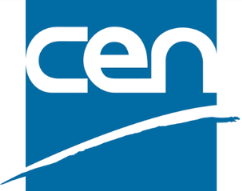 Different countries – different policies
Scandinavia, Spain, Belgium, Poland and many other countries implement Peppol (UBL)
Many countries implement a central government hub
Some countries route all invoices (incl. B2B) through the tax authorities
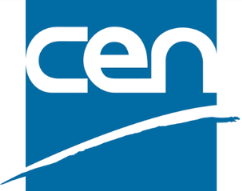 ZUGFeRD
Germany and France implement  ZUGFeRD/Factur-X
ZUGFeRD/Factur-X is a standard core invoice
In the UN/CEFACT syntax
Enveloped in a human readable PDF
Sent by e-mail
Challenge for service providers to create interoperability between ZUGFeRD/Factur-X and PEPPOL
Different protocols
Different security
Different syntax
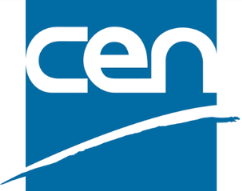 Questions?
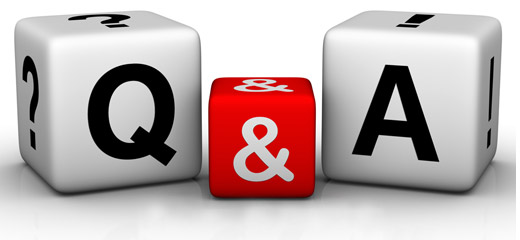